ПОСОБИЕ К УРОКУ«Класс Однодольные»
Подготовила учитель биологии 
МБОУ ООШ п.Тельмана 
Моздокского р-на РСО-А
Стефутина Ирина Викторовна
Общая характеристика однодольных растений
Однодольные объединяют около 80 семейств и более 60 тыс. видов. Преобладающие жизненные формы – травы, но есть также древесные и кустарниковые формы. Среди представителей однодольных много видов культурных растений. Многие являются хорошим кормом для домашнего скота и диких травоядных животных. Особо ценными в этом отношении являются злаки. Многие однодольные – водные растения. Некоторые живут в кронах деревьев как висячие – эпифиты. Представители класса: пшеница, рожь, ландыш, ковыль орхидея, бамбук, алоэ, монстера, элодея, ананас, лук, чеснок, сахарный тростник и многие другие.
семейство Лилейные
Цветки лилейных обоеполые, с простым венчиковидным околоцветником из 6 частей венчика. Тычинок – 6, пестик – 1. Цветки нередко собраны в соцветия. Плод – коробочка или ягода. Семена с маленьким зародышем и большим эндоспермом.
1 – лилия; 2 – кандык; 3 – тюльпан; 4 – гиацинт;
5 – цветок лилейных; 6 – диаграмма цветка
Формула цветка: *♀О3+3Т3+3П1
семейство Луковые
Цветки у луковых обоеполые. Околоцветник состоит  из 6 свободных или сросшихся узких лепестковидных частей. Тычинок – 6, пестик – 1. Цветки обычно собраны в соцветия – простой зонтик или рыхлую головку. Соцветие всегда находится на длинном безлистном цветоносе. Плод – коробочка.
1 – черемша; 2 – лук репчатый; 3 – шнитт-лук; 
4 – чеснок; 5 – диаграмма цветка
Формула цветка: *♀Л6Т6П1
семейство Злаки (Мятликовые)
Цветки злаков мелкие, невзрачные, собраны в соцветия – колоски, из которых образуются простые (початок) и сложные соцветия (колос, султан, метёлка). Каждый цветок состоит из 2-х цветковых чешуй, заменяющих околоцветник. Одна из них более крупная и может быть вытянута в длинную ость. Имеется 3 тычинки с крупными пыльниками на длинных тонких тычиночных нитях и 1 пестик с двойным перистым рыльцем. Цветки приспособлены к опылению ветром, некоторые – к самоопылению. Плод – зерновка.
1 – соцветие султан; 2 – соцветие сложный колос; 
3 – соцветие метёлка; 4 – соцветие початок; 5 – цветок ржи
Формула цветка: ↑♀Л2 Т3П1(или3)
Примеры комнатных растений класса Однодольные
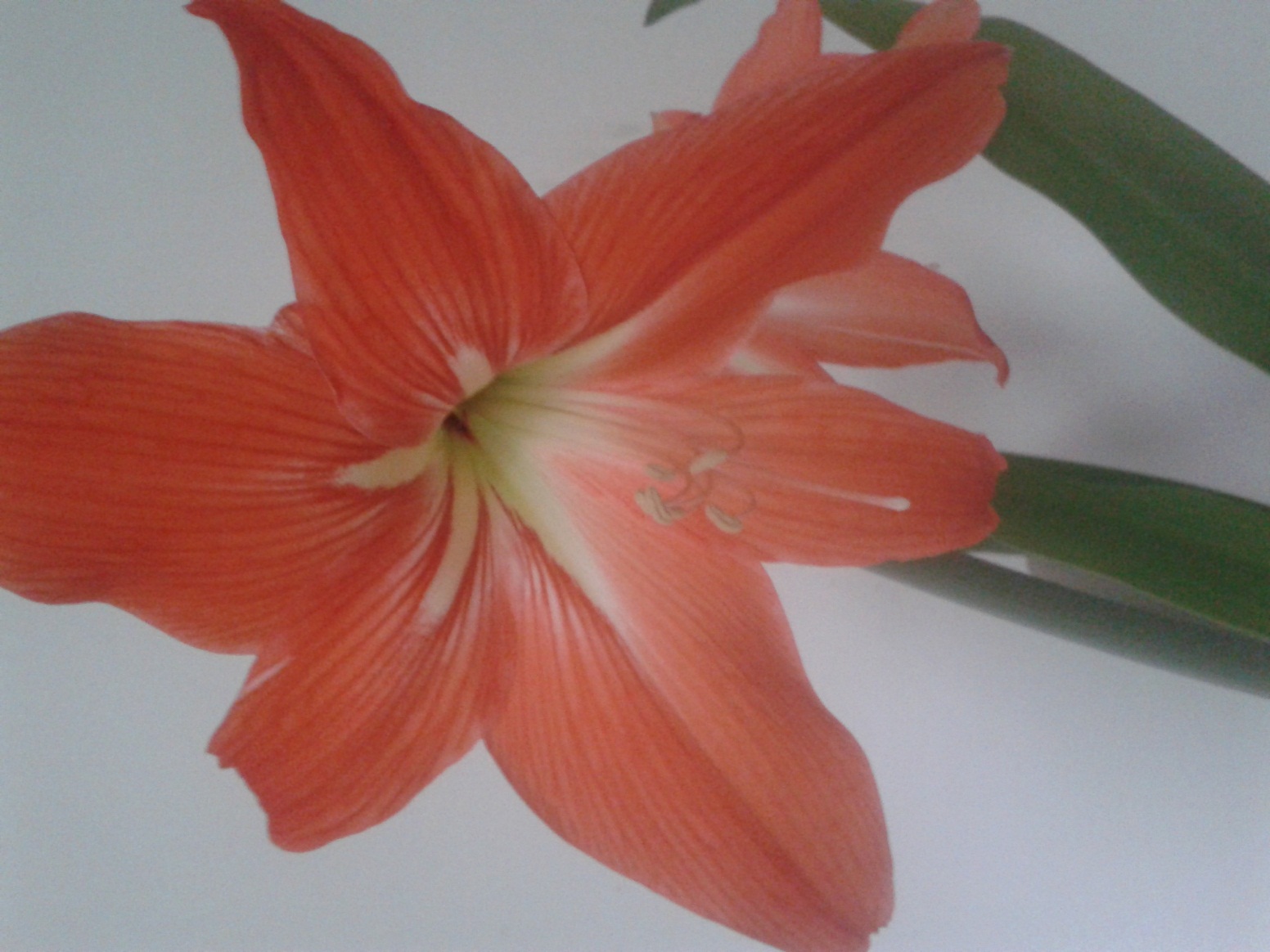 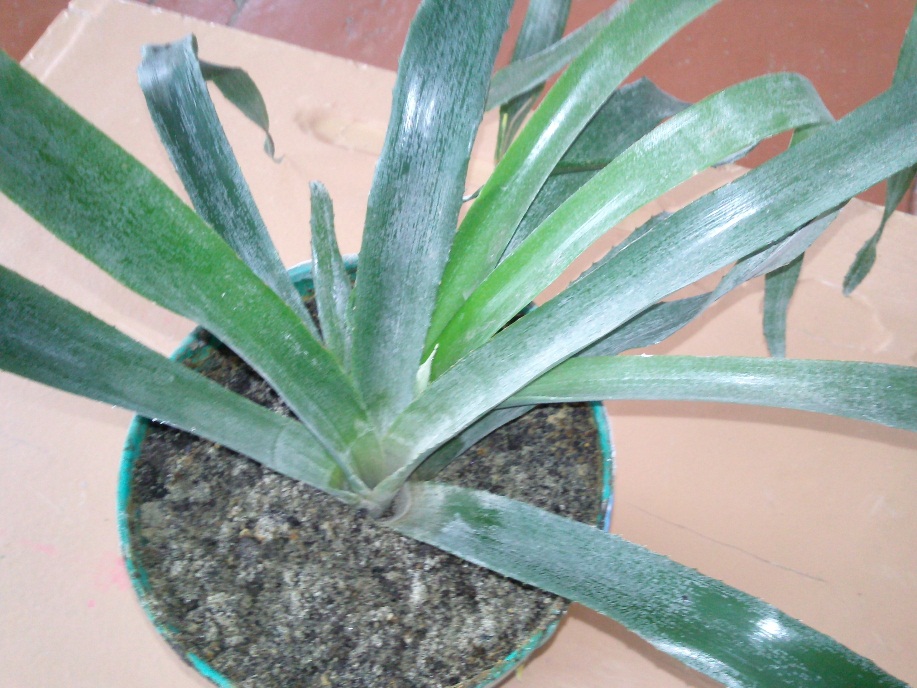 Декоративные растения класса Однодольные
Тюльпаны
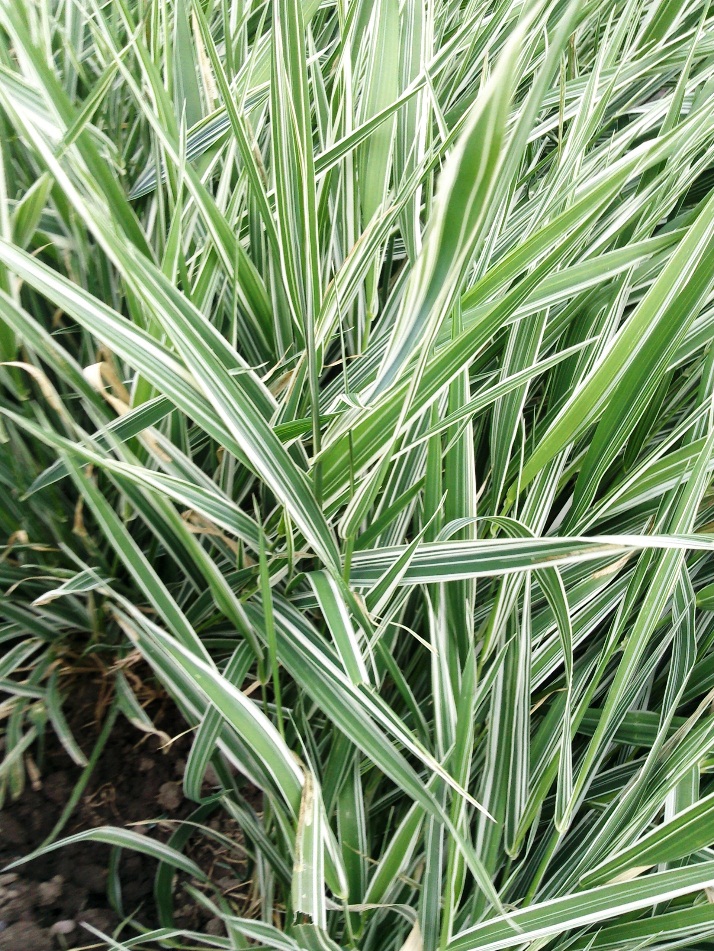 Ирисы
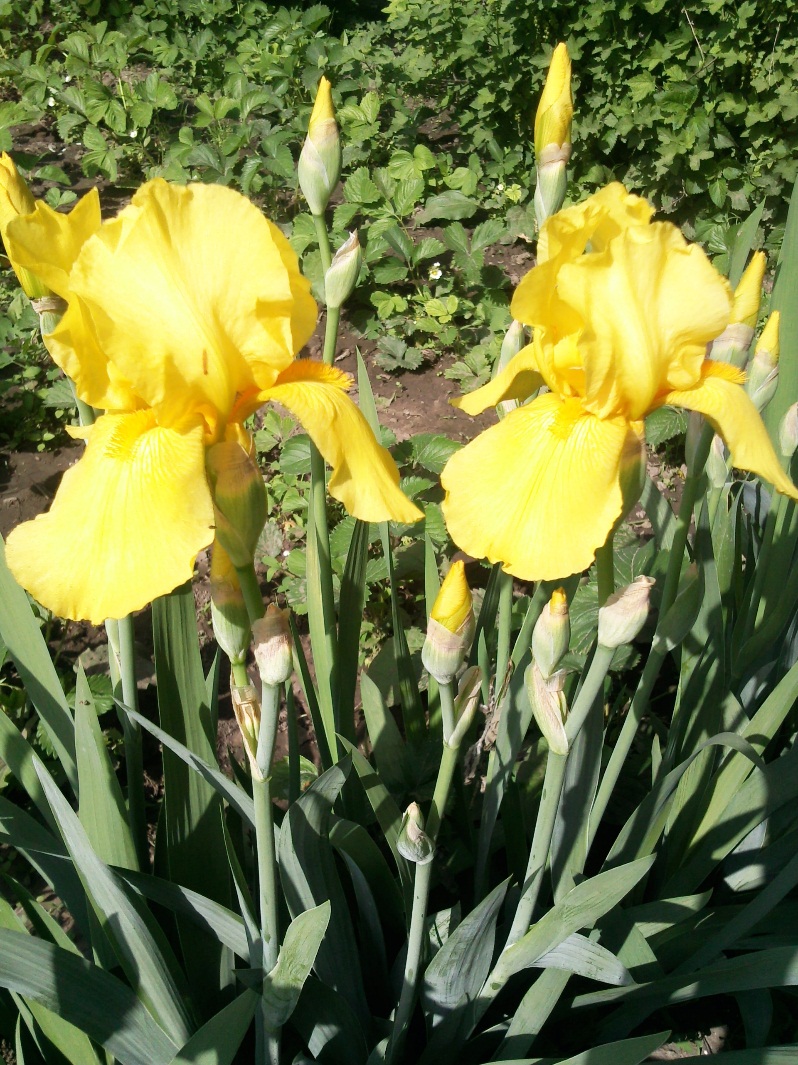 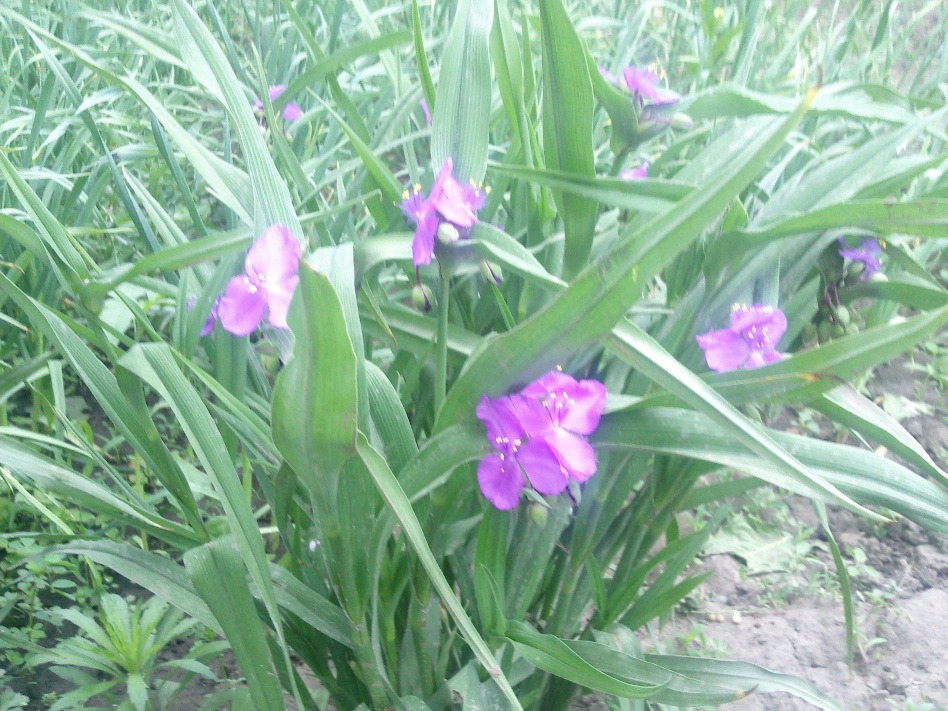 Традесканция
садовая
Фалярис 
белоокаймлённый
Источники информации:
Биология: 7 класс: учебник / И.Н.Пономарёва, О.А.Корнилова, В.С.Кучменко; под ред. И.Н.Пономарёвой. – М.: Вентана-Граф, 2014. (с.184-190)
Фото автора